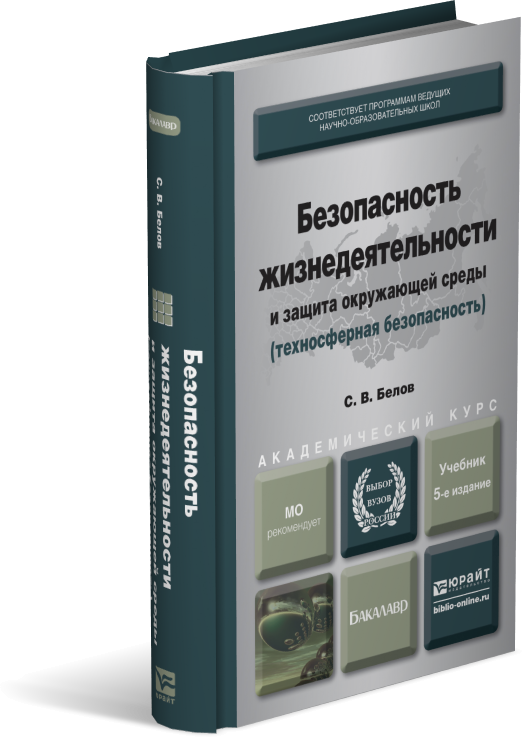 Лекция 2

Основы учения о человеко- и природозащитной деятельности. Естественные, естественно-техногенные, антропогенные и антропогенно-техногенные опасности
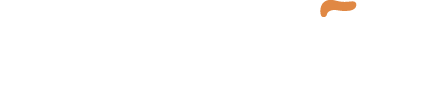 Курс: Безопасность жизнедеятельности и защита окружающей среды (техносферная безопасность)
Главы 1—4
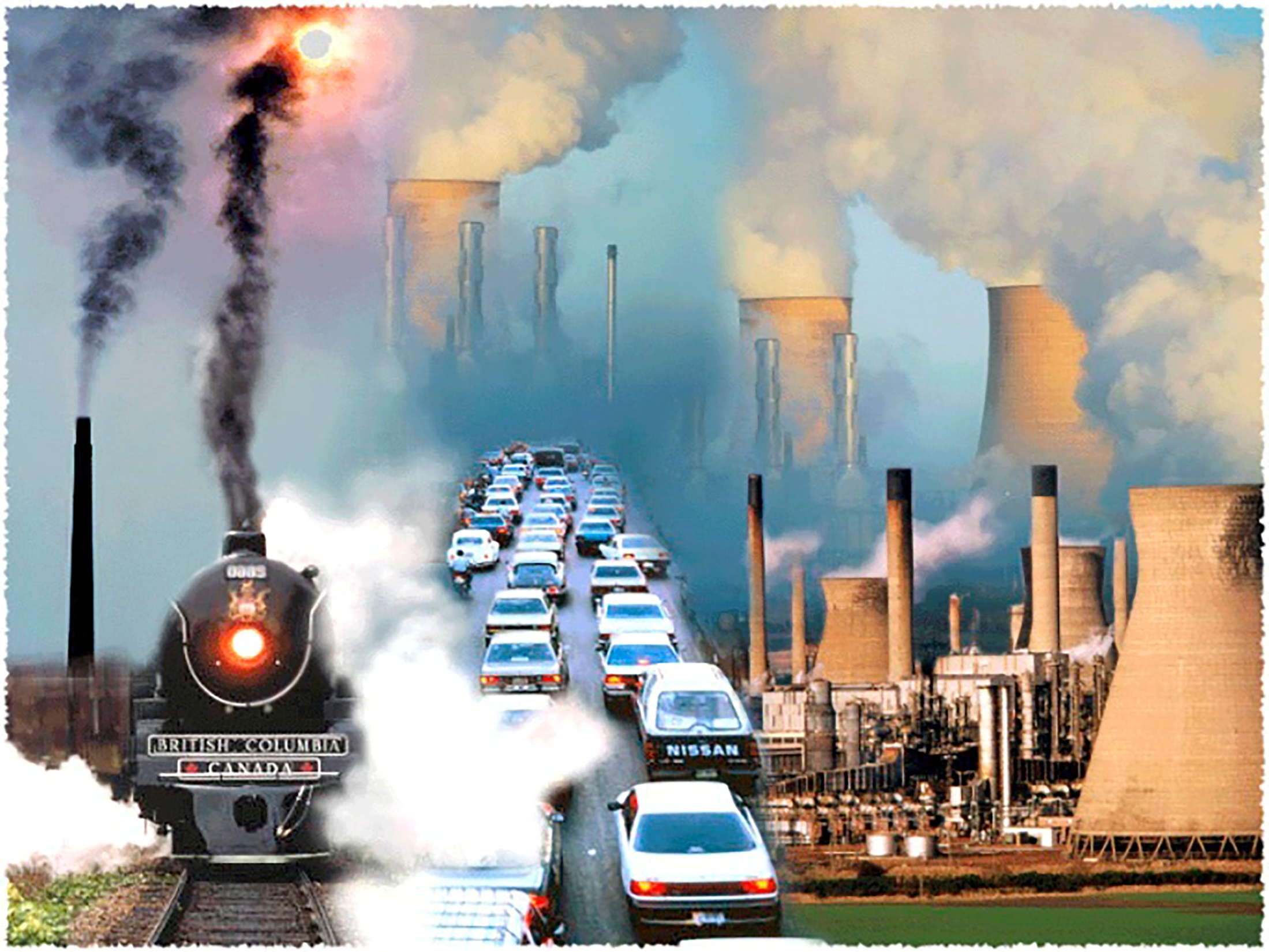 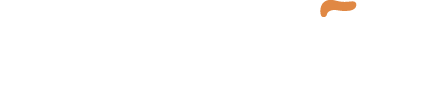 http://900igr.net/kartinki/ekologija/Zemlja-v-opasnosti/016-Ekologicheskaja-opasnost.html
Принципы ноксологии
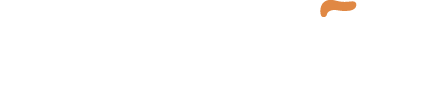 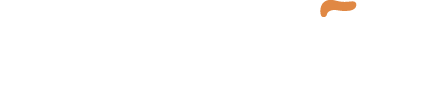 «Жизнь может существовать только в процессе движения через живое тело потоков вещества, энергии и информации».
Потоки в естественной природной среде
— солнечное излучение, излучение звезд и планет;
— космические лучи, пыль, астероиды;
— электрическое и магнитное поля Земли;
—		круговороты веществ в биосфере, в экосистемах, в биогеоценозах;
— потоки, связанные с атмосферными, гидросферными и литосферными явлениями, в том числе и со стихийными явлениями.
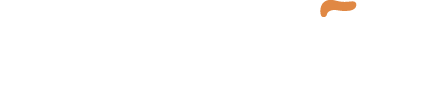 Угрозы современного мира. Атака из космоса
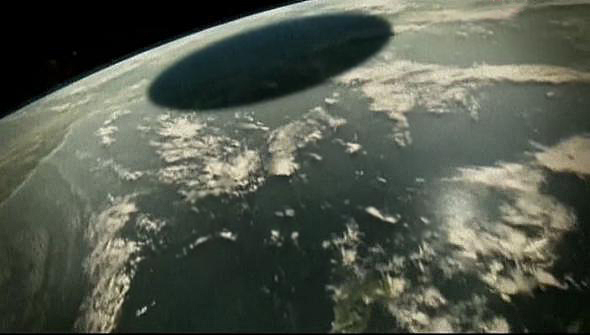 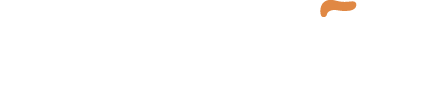 http://img11.nnm.me/c/9/9/b/7/fa919ef93581ab3fc8345cf834f.jpg
Потоки в техносфере
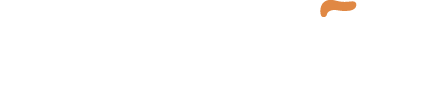 —	потоки сырья, энергии;
— потоки продукции отраслей экономики;
— отходы экономики;
— информационные потоки;
— транспортные потоки;
—	световые потоки(искусственное освещение);
— потоки при техногенных авариях.
Потоки в социальной сфере
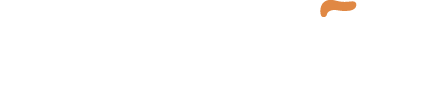 — информационные потоки (обучение, государственное управление, международное сотрудничество и т.п.);
— людские потоки (демографический взрыв, урбанизация населения).
Потоки, потребляемые и  выделяемые человеком в процессе жизнедеятельности
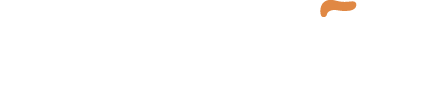 — потоки кислорода, воды, пищи и иных веществ (алкоголь, табак, наркотики и т.п.);
— потоки энергии (механической, тепловой, солнечной и др.);
— потоки информации;
— потоки отходов процесса жизнедеятельности.
Закон толерантности
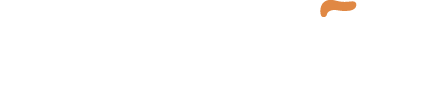 «Лимитирующим фактором процветания популяции (организма) может быть как минимум, так и максимум экологического воздействия, а диапазон между ними определяет величину выносливости (предел толерантности) организма к заданному фактору».
Зависимость жизненного потенциала от фактора воздействия
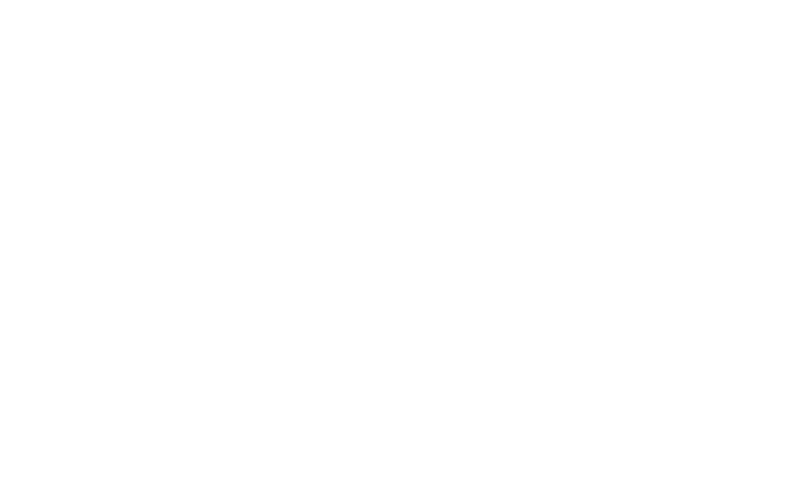 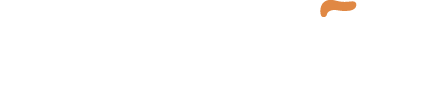 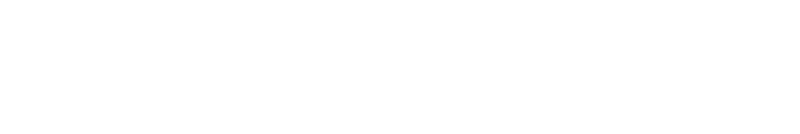 Аксиома о воздействии среды обитания на человека
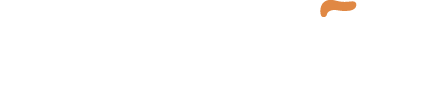 «Воздействие среды обитания на человека может быть позитивным или негативным, характер воздействия определяют параметры потоков веществ, энергий и информаций».
Схема причинно-следственного поля опасностей, в котором находится организм человека
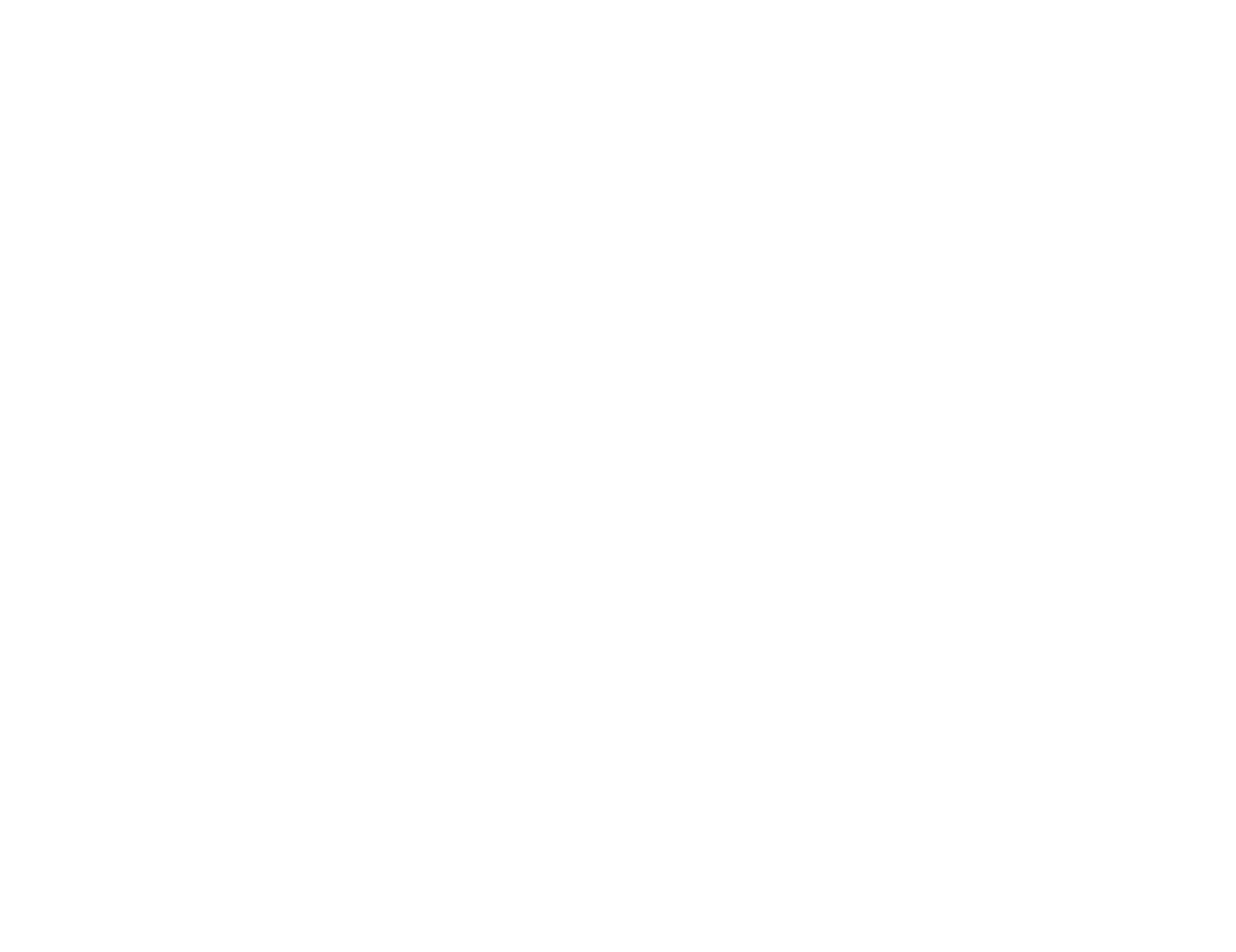 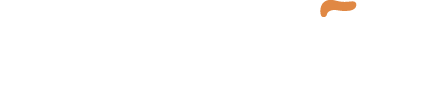 Круги поля опасностей, действующего на объект защиты
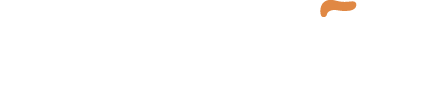 Зависимость ПДУ воздействия I от времени τ
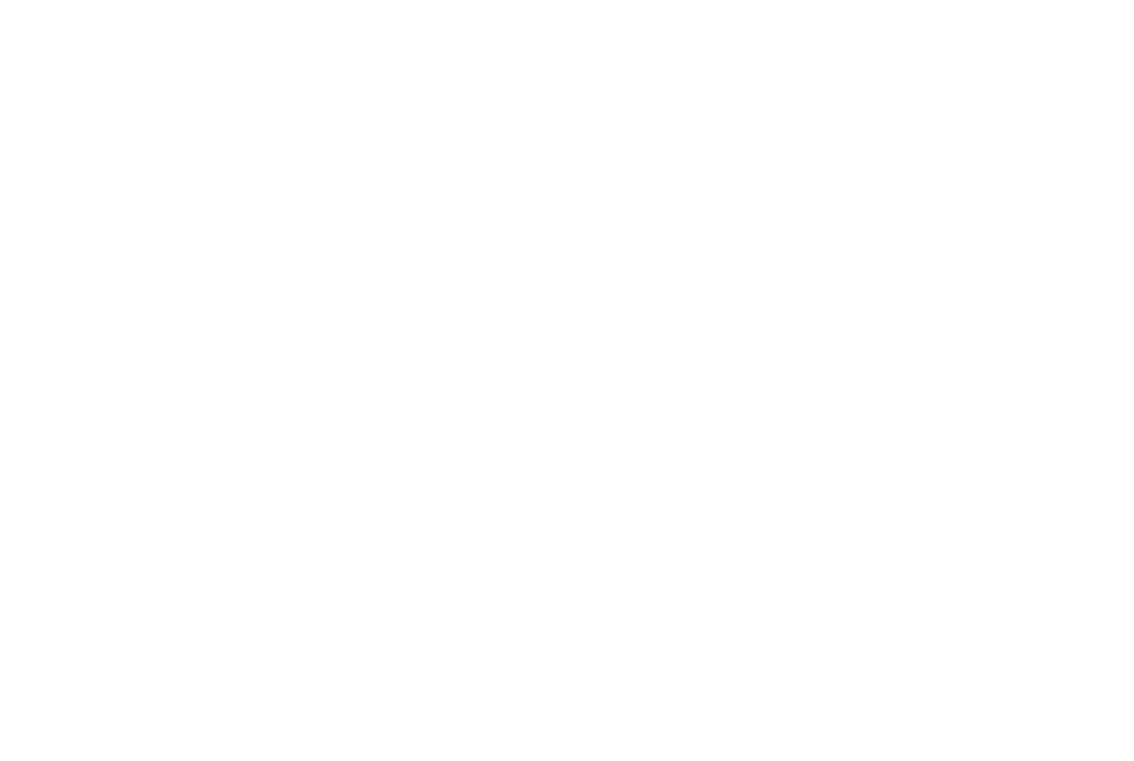 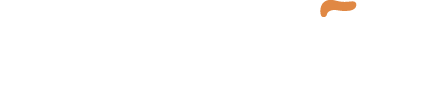 Виды рисков
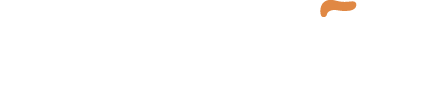 Распределение индивидуального риска в зоне воздействия АХОВ
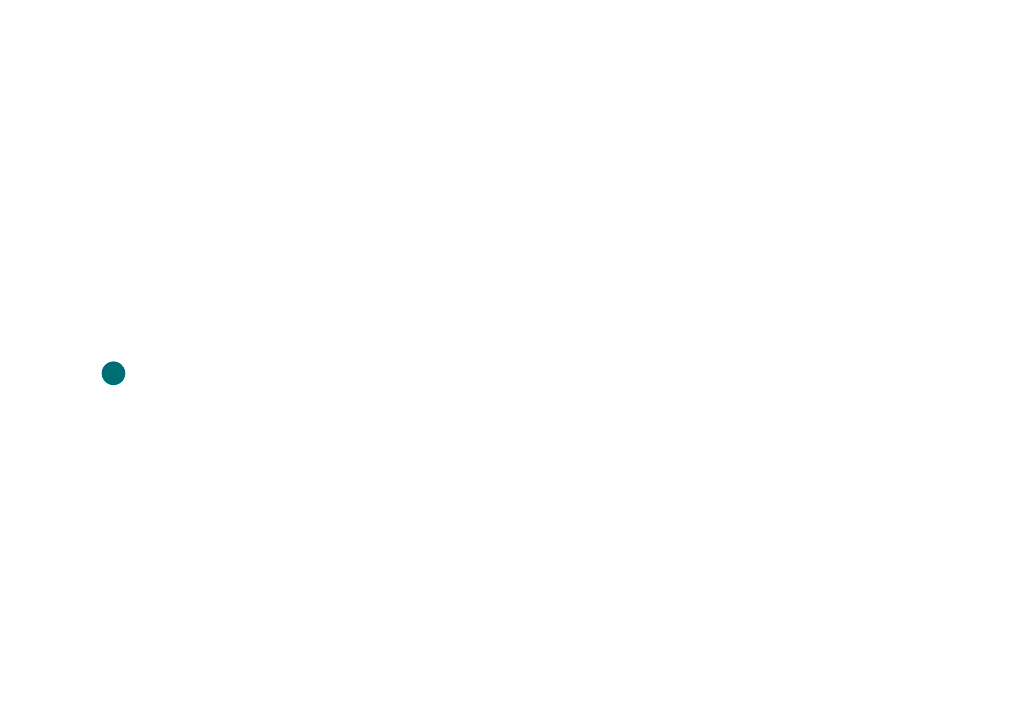 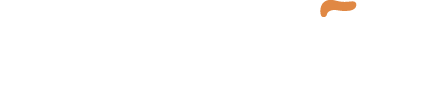 Источники и факторы социального риска
— особо опасные объекты, технические средства, при функционировании которых возможно возникновение аварий;
— урбанизированные территории с неустойчивой ситуацией;
— эпидемии;
— стихийные бедствия.
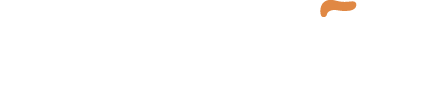 Изменение величины социального риска в зависимости от численности людей, поверженных его воздействию
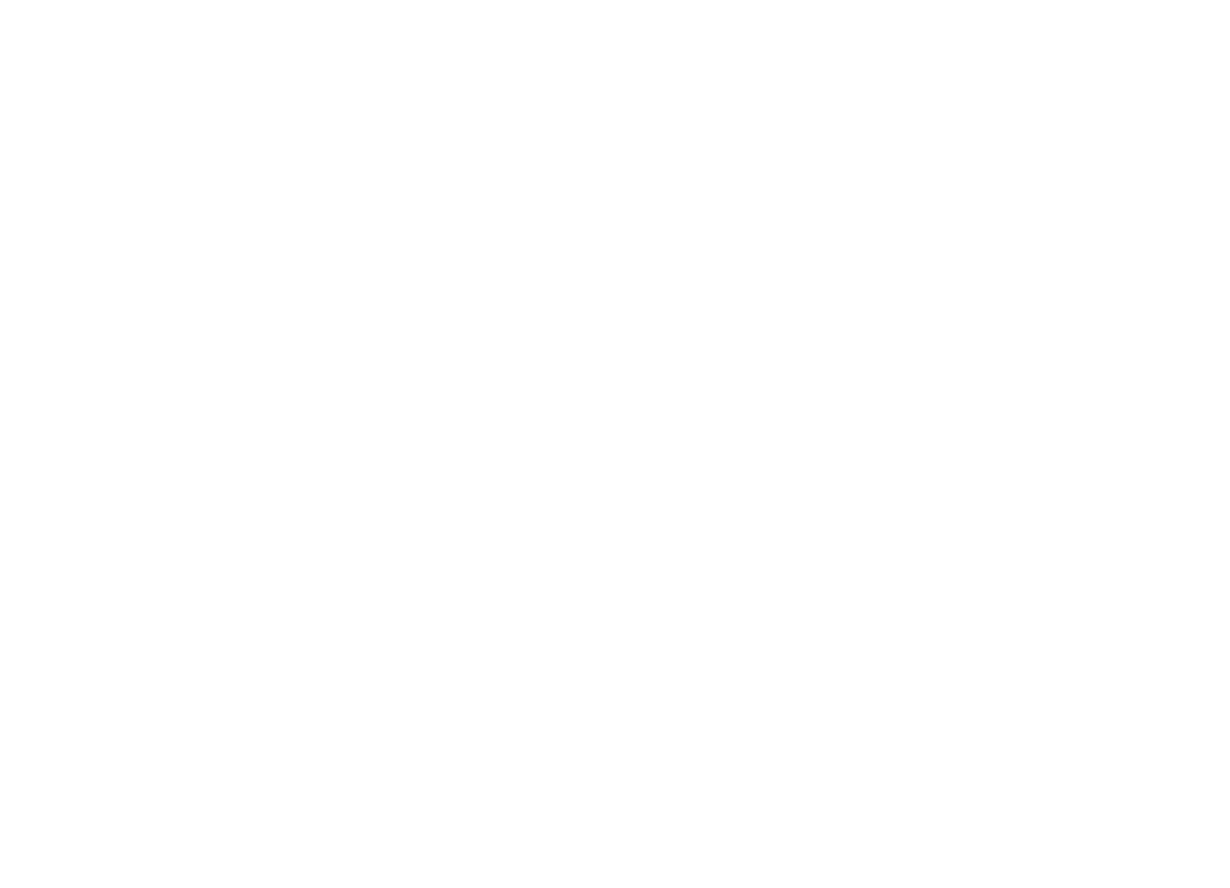 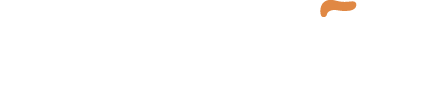 Источники и факторы экологического риска
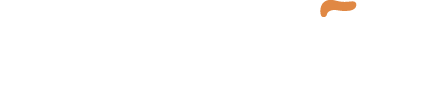 — техногенное влияние на окружающую природную среду;
— стихийные явления — землетрясение, наводнение, ураган, засуха и т.п.
Экологические риски
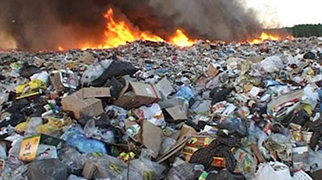 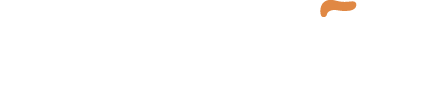 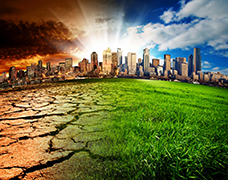 http://m.deita.ru/upload/iblock/330/full.jpg
http://img11.nnm.me/1/a/d/a/f/9fe7a8effaf9f378d3c9f947d3c.jpg
Показатели, отражающие опасность процесса жизнедеятельности в стране или регионе
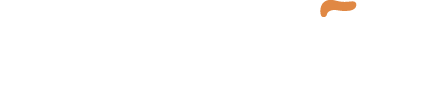 Абиотические факторы
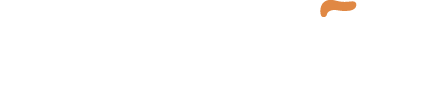 Положительное влияние солнечного излучения
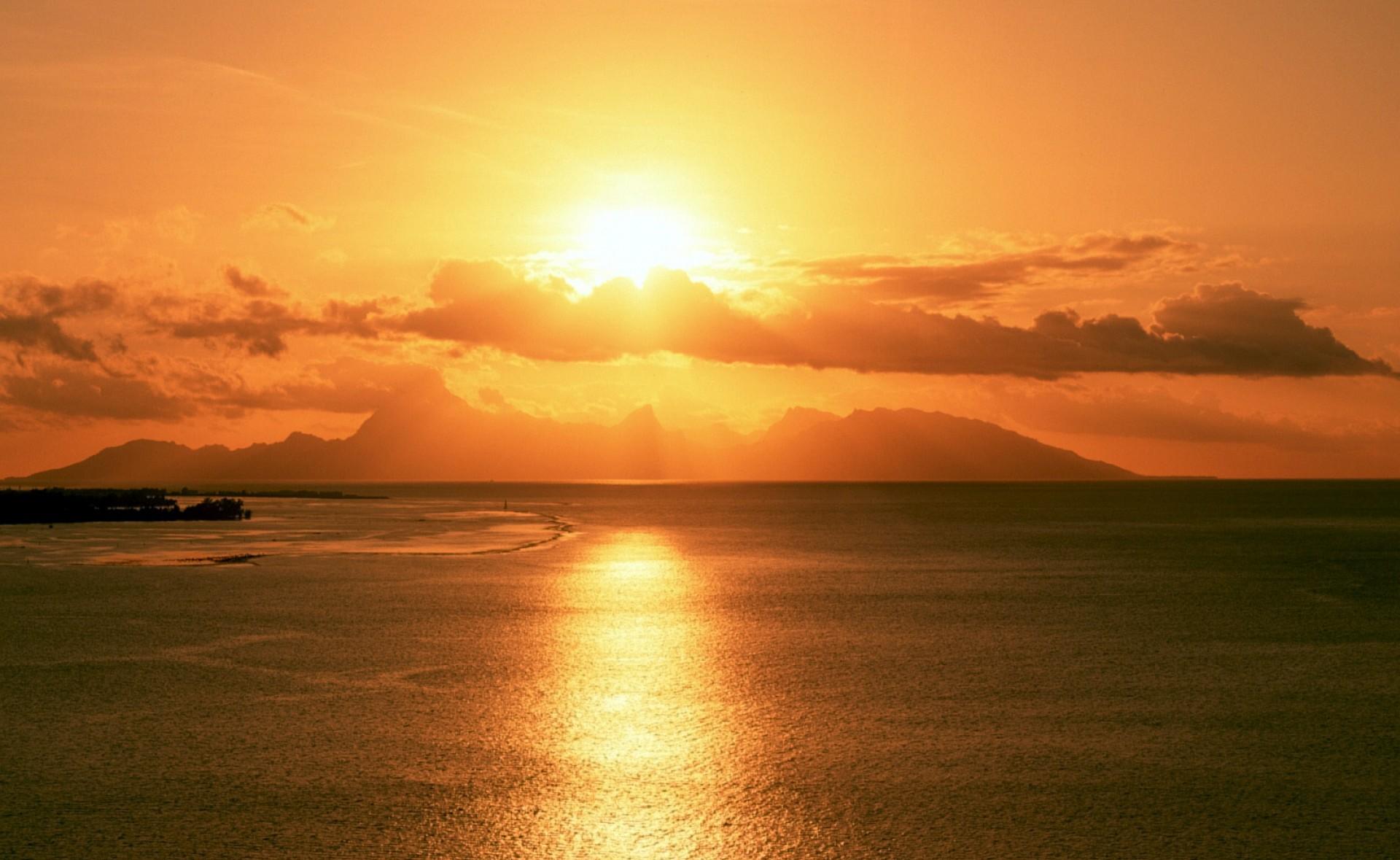 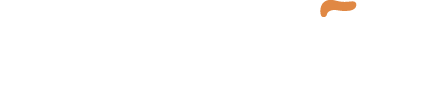 http://namonitore.ru/uploads/catalog/nature/dorozhka_solntsa_na_vode_1920.jpg
Авария на Фокусиме-1 (Япония, 2011)
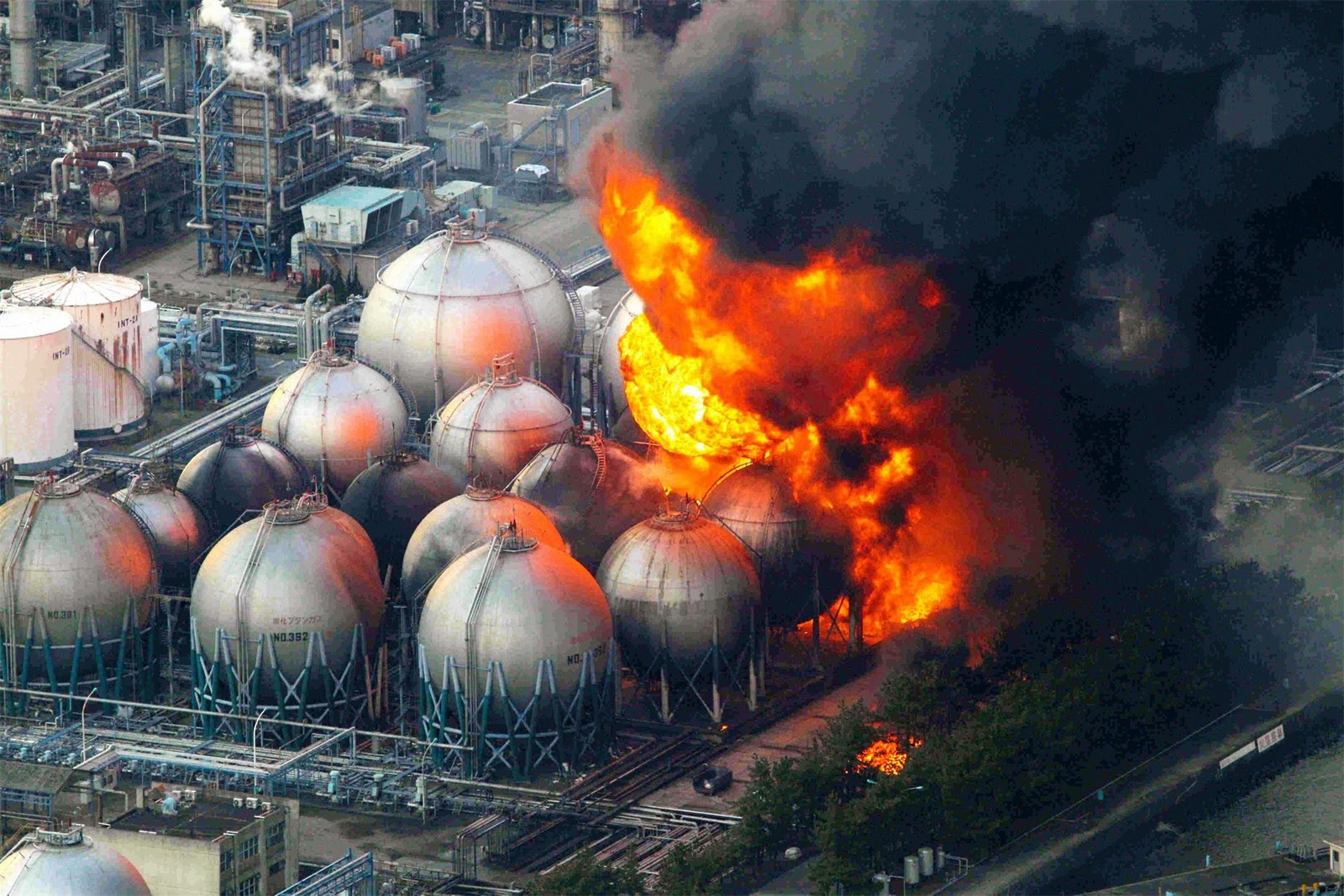 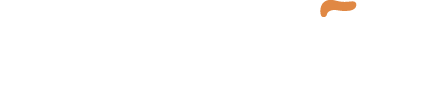 http://tsunamijap.blogspot.ru/
Смещение горных пород при землетрясениях
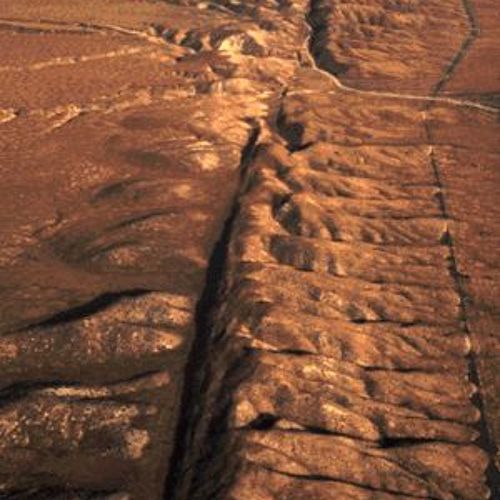 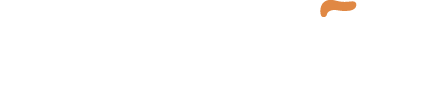 http://i1.sndcdn.com/artworks-000002971574-lrcjp0-t500x500.jpg?435a760
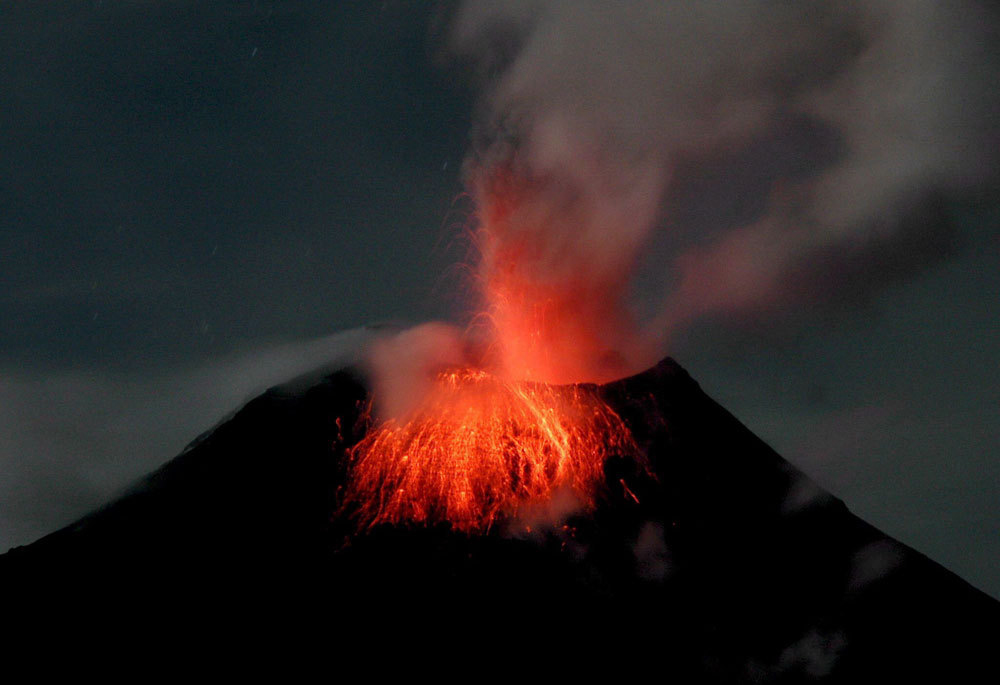 Извержение вулканов (Мексика)
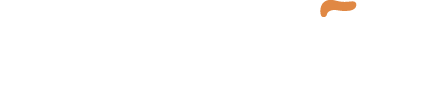 http://news.rin.ru/news/171552/
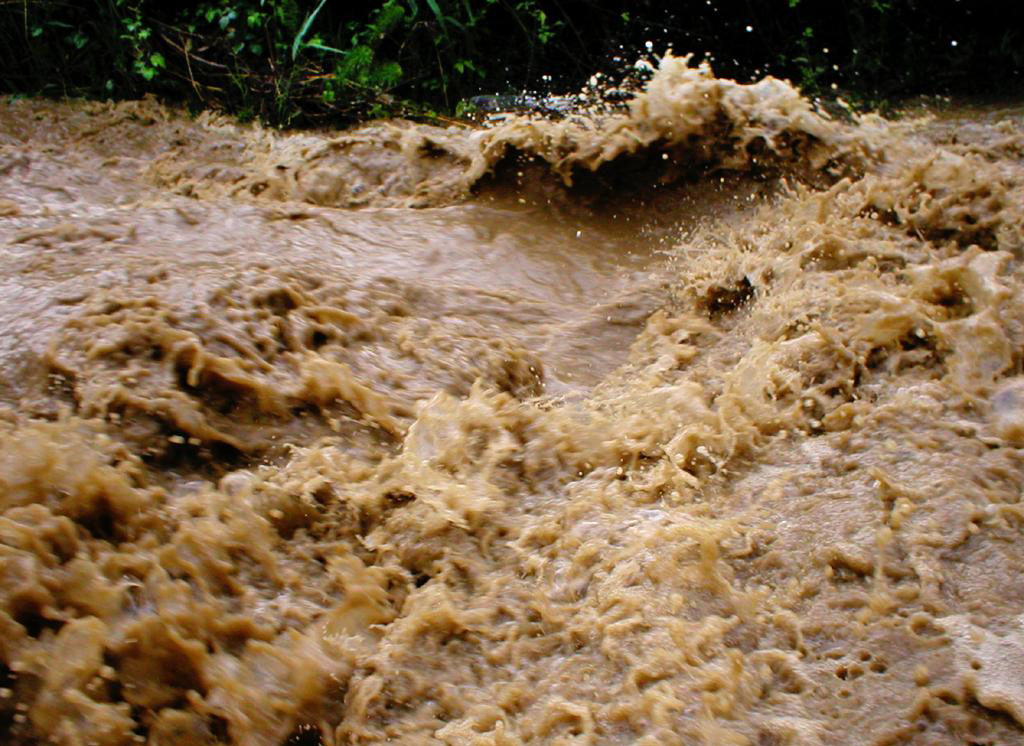 Селевые потоки
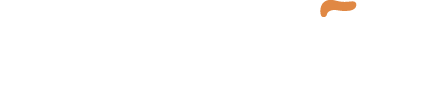 http://www.alushta.org/img/pb/2004.05.12_12.29.06_f131.jpg
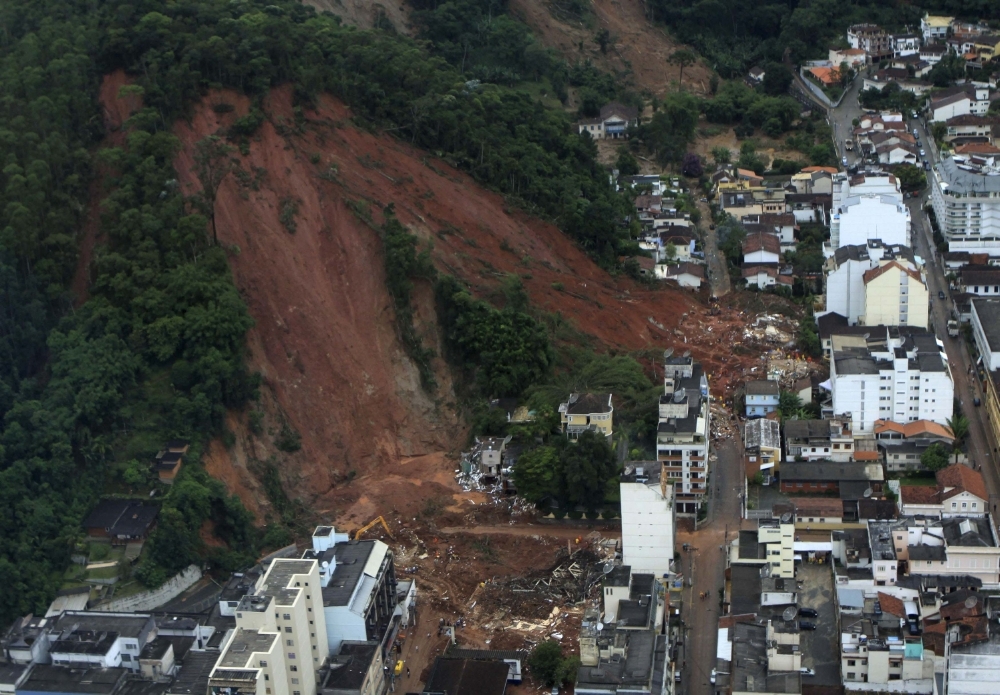 Оползень
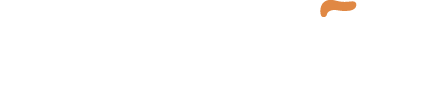 http://static.gazeta.ua/img/cache/gallery/367/367947_7_w_1000.jpg
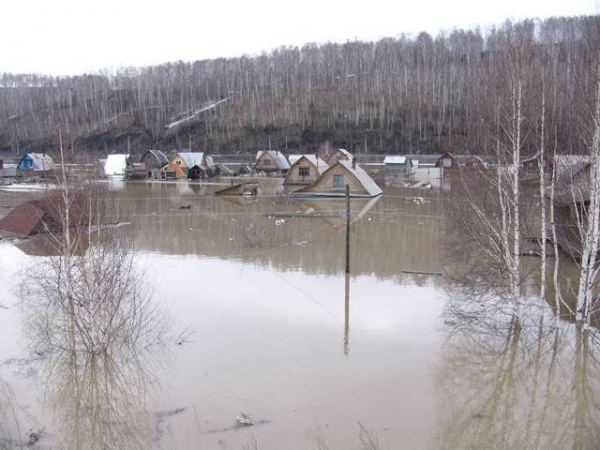 Наводнение на Кубани
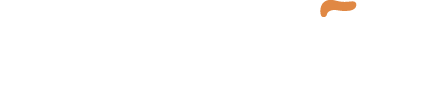 http://ura-inform.com/ru/society/2012/07/10/postradavshikh-ukraintsev-v-rezultate-navodnenija-na-kubani-net-mid
Схема рефлекторной дуги
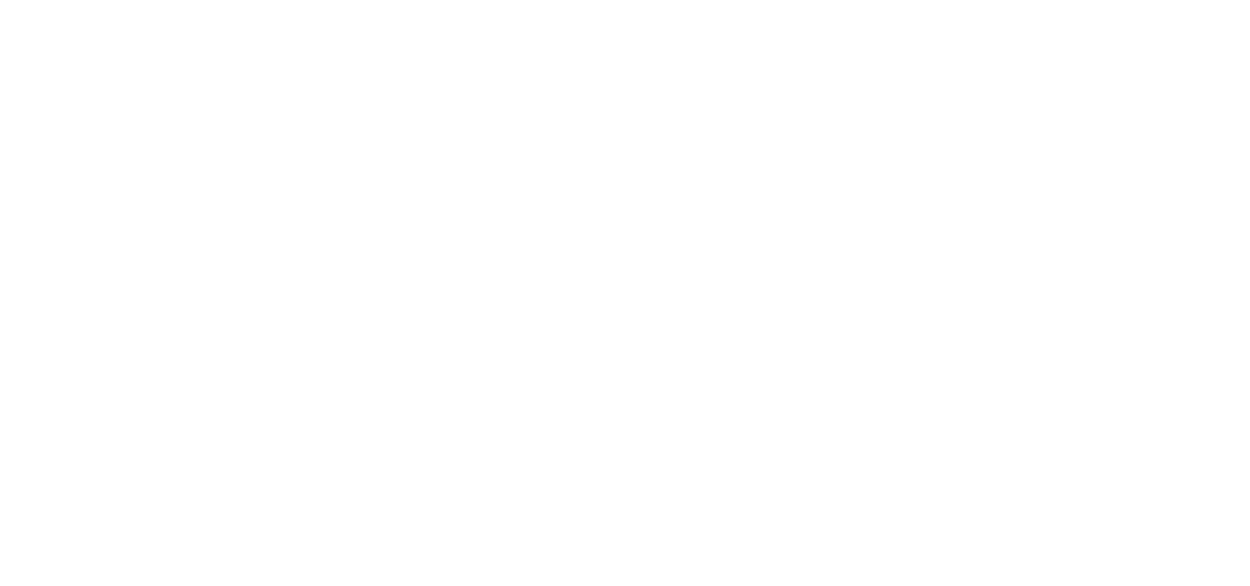 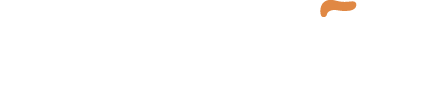 1 — энергия раздражителя E (сигнал, информация); 2 — рецептор; 
3 — нервные волокна; 4 — ЦНС; 5 — нервные волокна; 
6 — исполнительный орган; 7 — путь безусловного рефлекса; 
8 — обратная связь
Аксиома о потенциальной опасности деятельности человека
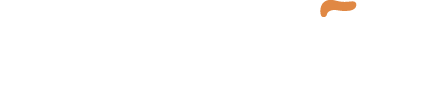 Реакция человека на внешние раздражения может быть ошибочной и сопровождаться антропогенной опасностью
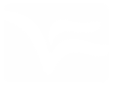 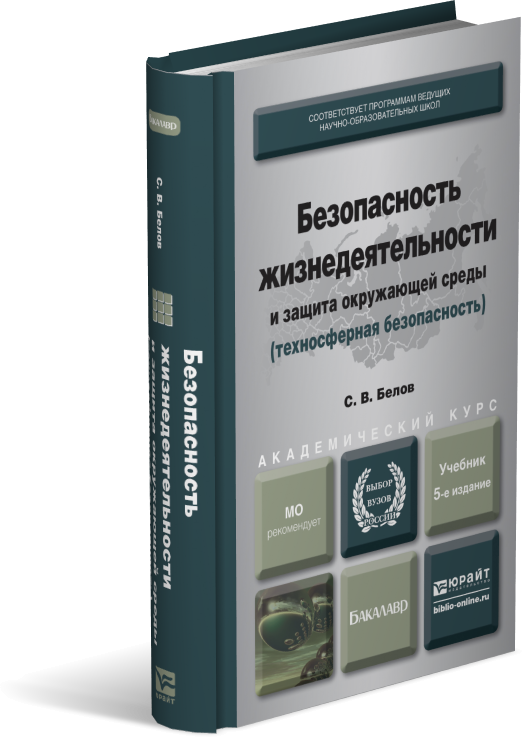 Подробнее
расскажет базовый учебник
Главы 1, 2, 3, 4
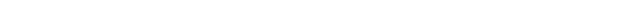 Белов С. В. Безопасность жизнедеятельности и защита окружающей среды и защита окружающей среды (техносферная безопасность) : учебник для академического бакалавриата. 5-е изд., перераб. и доп. М. : Юрайт, 2014